Конфликты и способы их разрешения
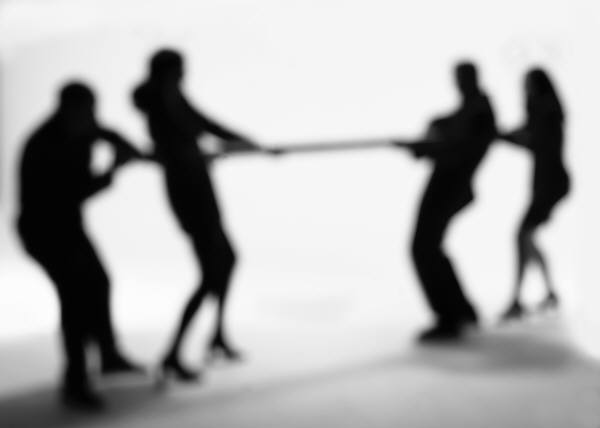 Конфликт - борьба за ценности и притязания на определенный статус, власть и ресурсы, в которой целями противника являются нейтрализа­ция, нанесение ущерба или устранения соперника.
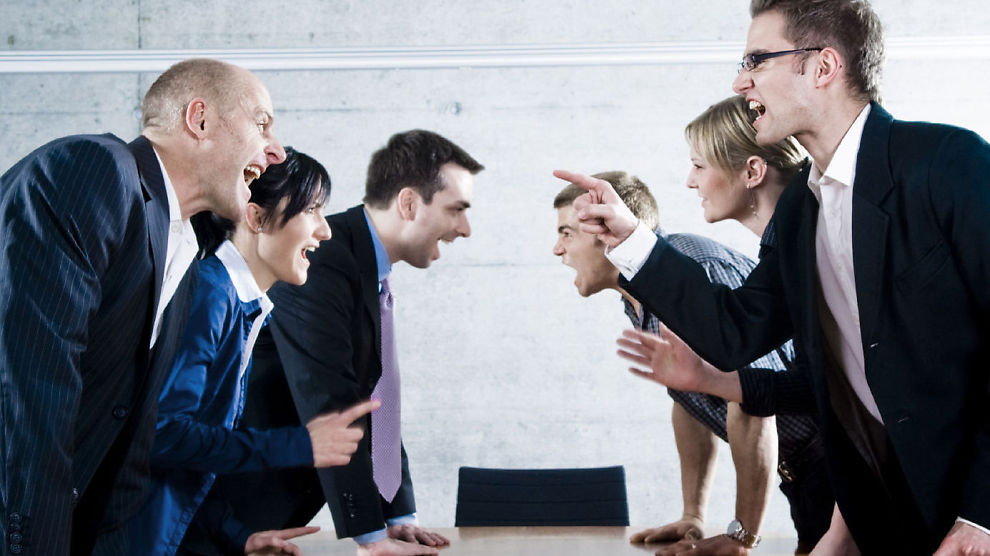 Причины конструктивных деловых конфликтов в организации, фирме или компании могут быть следующими:
разные представления сотрудников о конечных целях деятельности;
разный уровень интеллекта и образования;
недостаток финансовых или человеческих ресурсов;
неблагоприятные условия труда;
несоответствие прав и обязанностей или неправильное их распределение в коллективе;
неумение коллег правильно выстраивать коммуникацию друг с другом.
Типы конфликтов в организации, в деловом общении:
1) конфликты, представляющие собой реакцию на препятствия достижению основных целей трудовой деятельности;
2) конфликты, возникающие как реакция на препятствия достижению личных целей работников в рамках их совместной трудовой деятельности;
3) конфликты, вытекающие из восприятия поведения членов коллектива как несоответствующего принятым социальным нормам совместной трудовой деятельности;
4) сугубо личные конфликты между работникам, которые обусловлены несовместимостью индивидуальных психологических характеристик, резкими различиями потребностей, интересов, ценностных ориентаций, уровня культуры в целом.
Задачи руководителя по разрешению конфликта состоят в следующем:
необходимо выяснить причину конфликта;
определить цели оппонента;
 наметить сферы сближения точек зрения с оппонентом;
 уточнить поведенческие особенности оппонента.
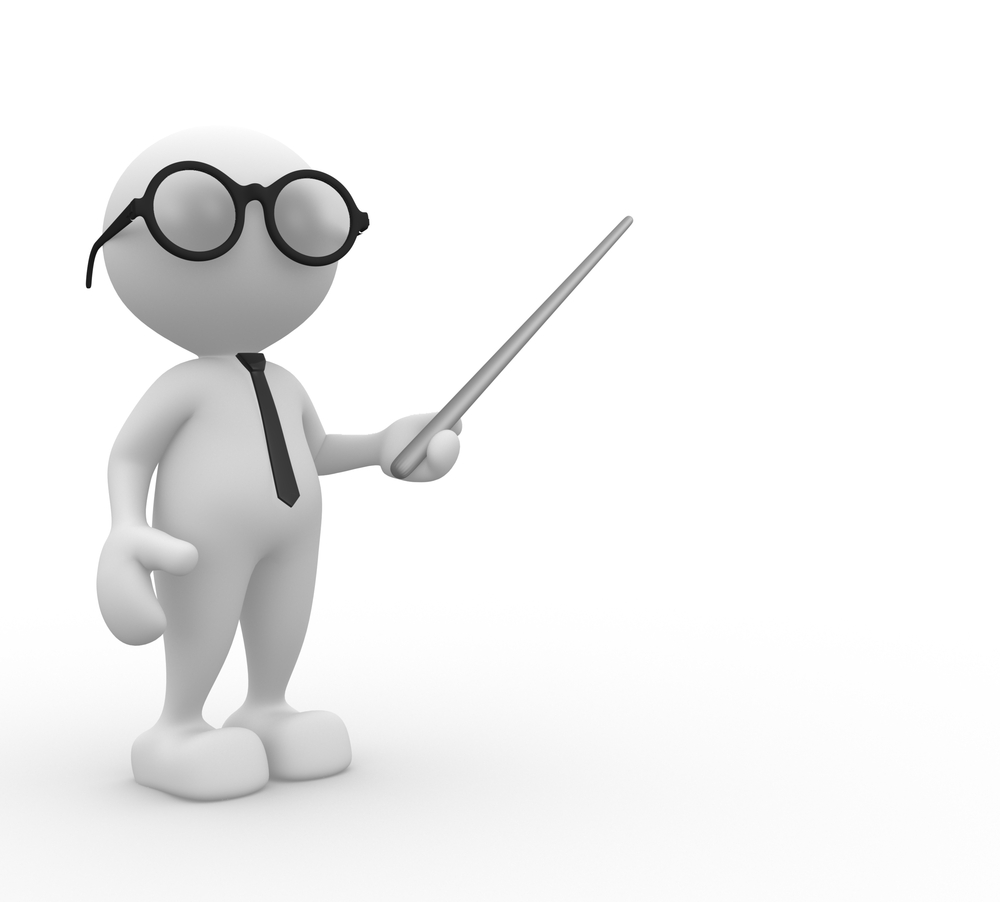 Стратегия поведения в конфликтах
Соперничество – это открытое «борьба» за свои интересы. Данная стратегия используется, когда человек обладает сильной волей, властью и достаточным авторитетом. Однако соперничество редко приносит долгосрочные результаты. Тот, кто сегодня проиграл, впоследствии может отказаться от сотрудничества. 
 Сотрудничество – это поиск решения, удовлетворяющего интересы двух сторон. Такая стратегия ведет к успеху в делах и личной жизни. В процессе разрешения конфликта есть стремление к удовлетворению нужд всех его участников. 
 Компромисс – это урегулирование разногласий через взаимные уступки. Такая стратегия эффективна, когда обе стороны желают одного и того же, но точно знают, что одновременные желания невыполнимы .Как правило, компромисс позволяет хоть что-то получить, чем все потерять, и дает возможность выработать временное решение, если на выработку другого нет времени.
 Избегание – это стремление выйти из конфликта, не решая его, не настаивая на своем, но и не уступая своих позиций. Данную стратегию рекомендуют использовать в случаях, когда одна из сторон чувствует, что не права, или считает, что нет серьезных оснований для продолжения конфликтов. 
 Приспособление представляет собой тенденцию к сглаживанию противоречий, поступаясь своими интересами. Если интересы другого человека окажутся более важными, чем ваши, а переживания – сильнее, то эта стратегия является единственной для разрешения конфликта.
Пути предупреждения или же профилактики неконструктивного поведения. В значительной мере этому способствуют:
справедливое и открытое распределение благ и ресурсов в организации (в коллективе сотрудников);
благоприятная среда (ее создание): как материальная (физические условия работы), так и психологическая (налаживание микроклимата, подбор сотрудников с учетом индивидуальных особенностей и совместимости);
наличие норм и процедур разрешения разногласий (в письменном виде: правила, алгоритмы);
создание оптимальной управленческой структуры и организационной системы на предприятии или учреждении: без дублирования функций, с объективным контролем и справедливостью рабочей нагрузки для сотрудников;
прогноз авралов и напряженных ситуаций при повышении интенсивности деятельности;
блокировка влияния личных и индивидуальных проблем на процесс деятельности.
Посредничество – использование третьей стороны
Компромис – взаимные уступки
Способ решения конфликтов
Переговоры – мирная беседа
Арбитраж - обращение за помощью к специальному органу власти
Применение силы, власти, закона
Спасибо за внимание!
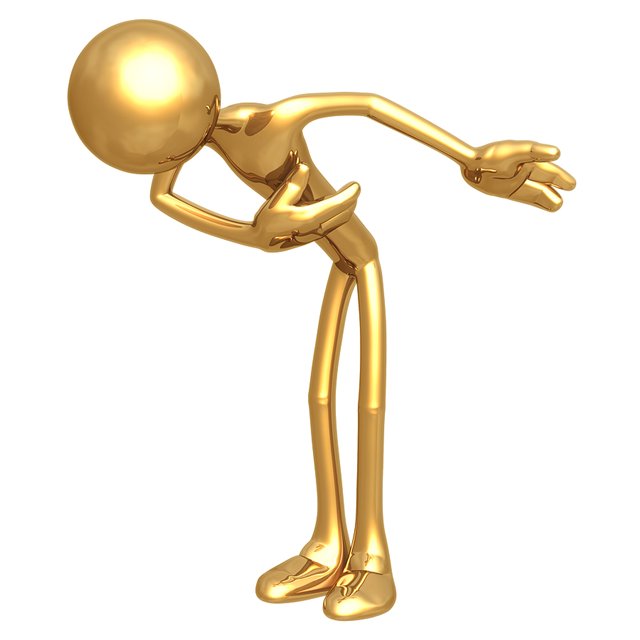